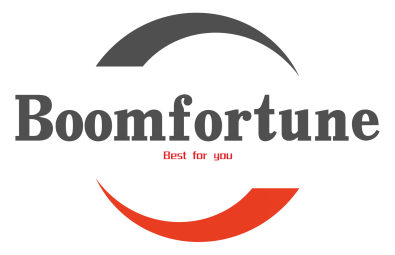 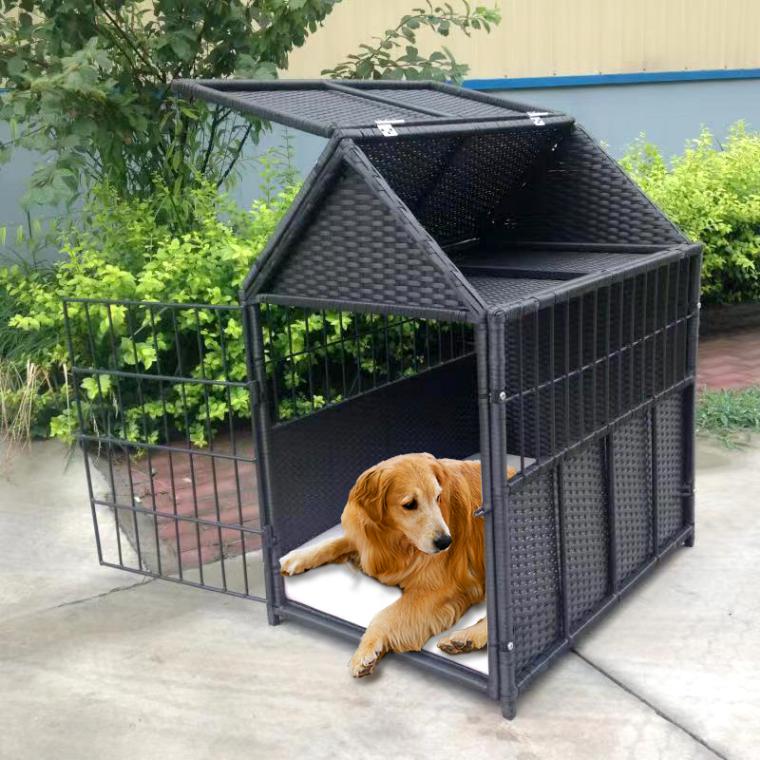 Your Yard, Your Dream!
BF-P056 RATTAN DOG HOUSE WITH DOOR AND ROOF
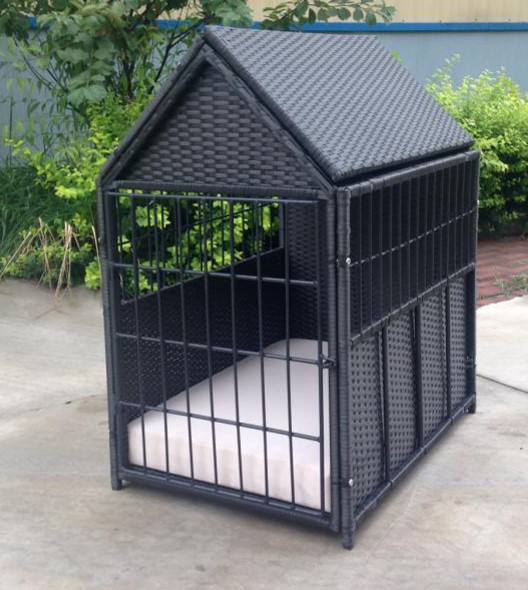 Boomfortune weave your dream home by hands！
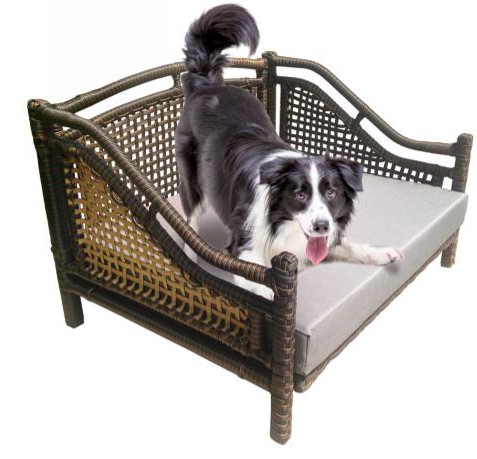 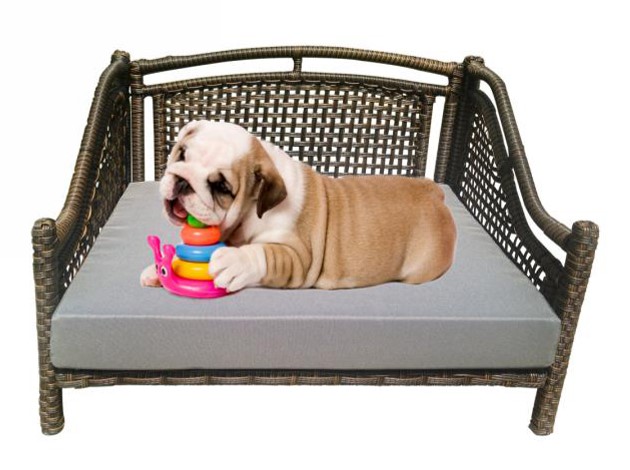 BF-P062 RATTAN DOG BED, UNIQUE  WEAVING PATTERN
LET'S PLAY TOGETHER
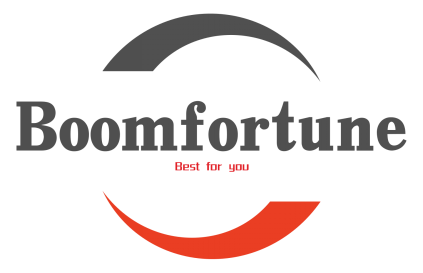 Your Yard, Your Dream!
BF-P058 CYLINDER RATTAN PET BED
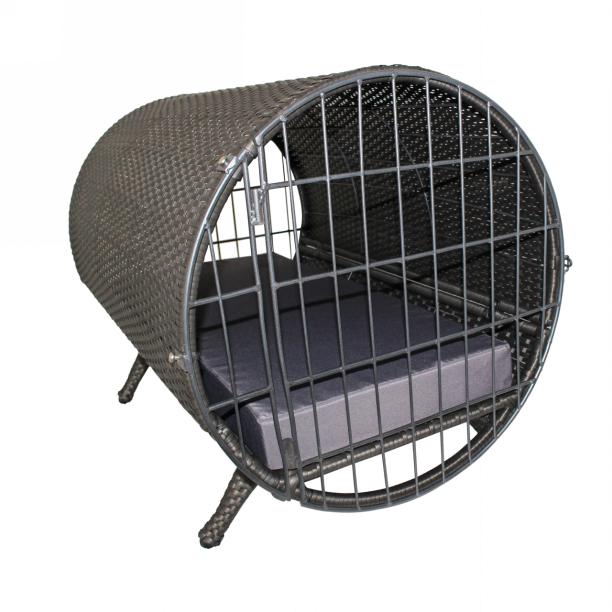 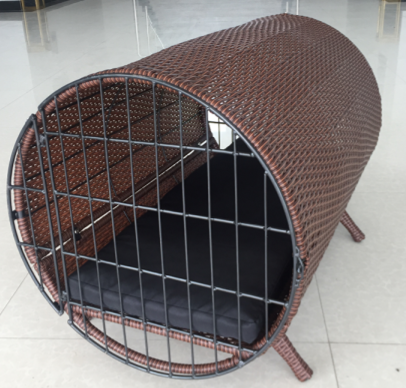 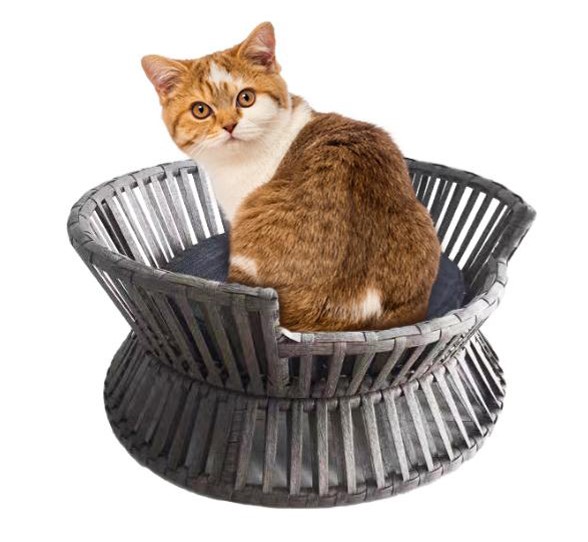 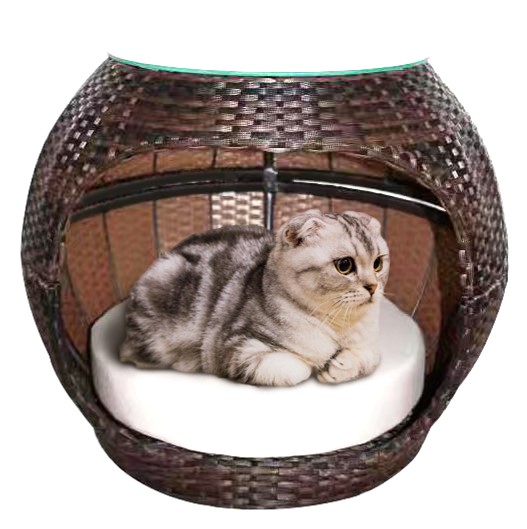 Pet Furniture
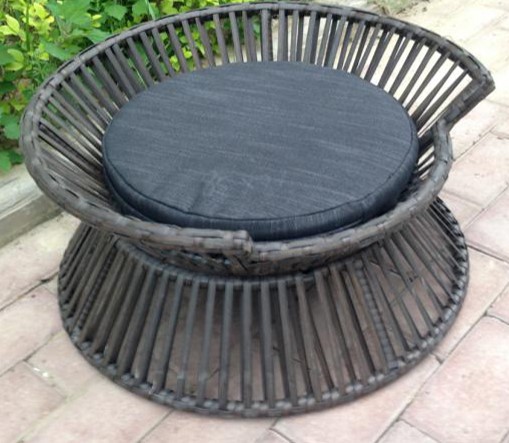 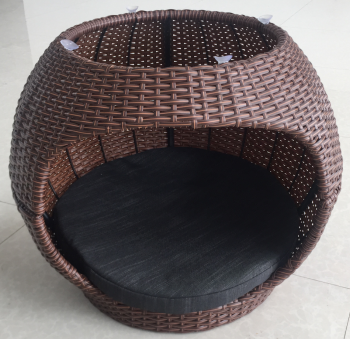 BF-P059 
WAIST SHAPE 
PET SOFA
BF-P057 
DRUM SHAPE RATTAN WOVEN PET BED
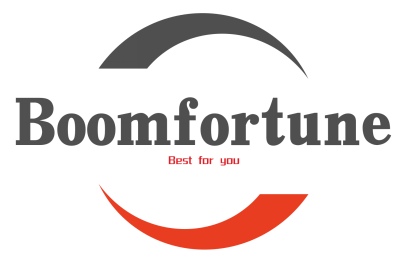 Your Yard, Your Dream!
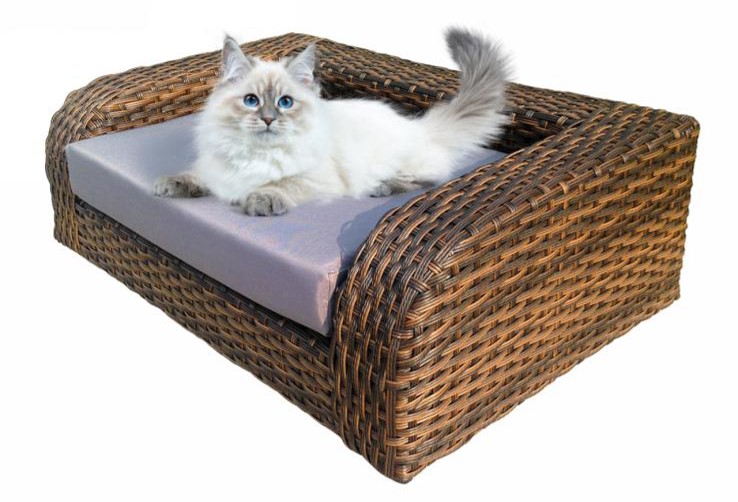 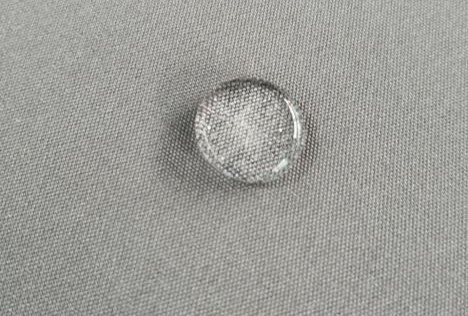 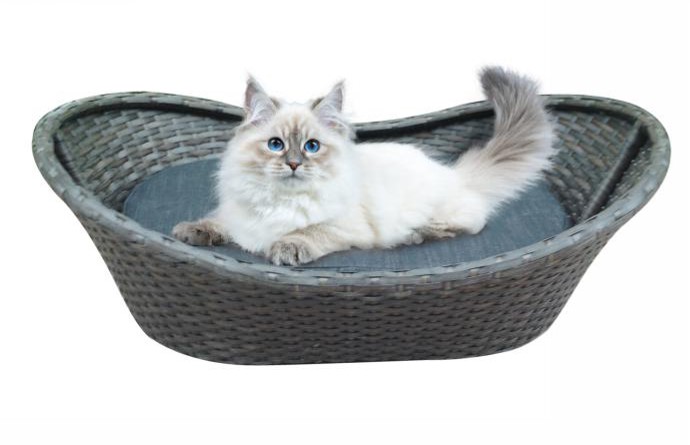 WATERPROOF CUSHION COVERS FOR ALL PET SOFA BED
BF-P049 RATTAN WOVEN WHOLE PET BED
BF-P050 BOAT SHAPE RATTAN PET BED
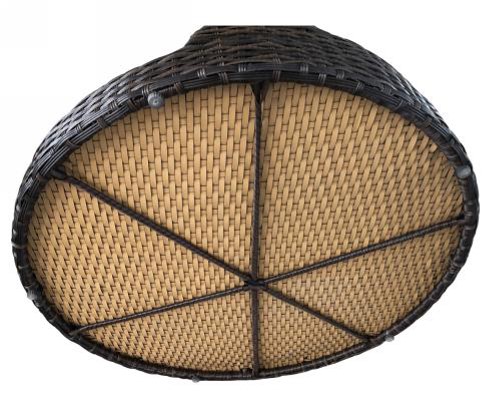 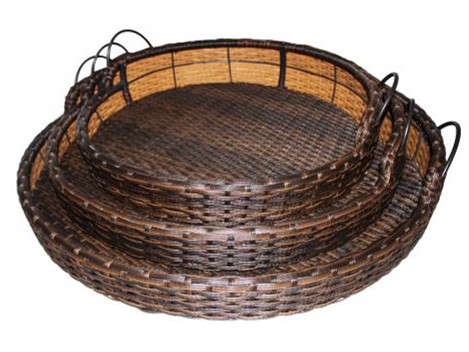 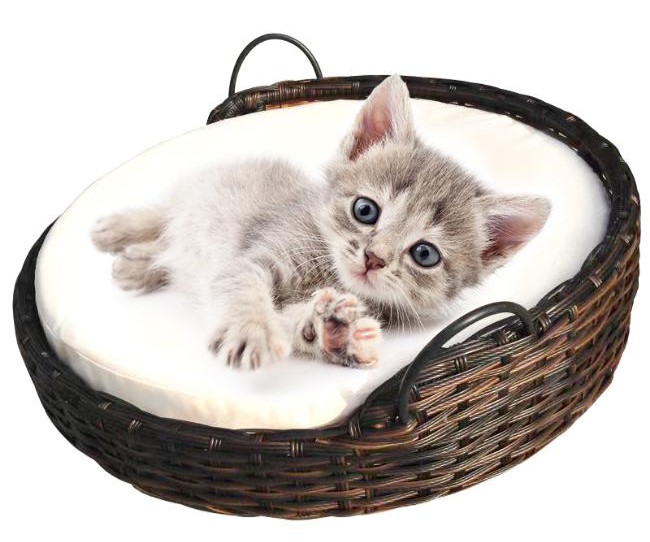 BF-P046 
PET SOFA BED WITH HANDLES, STACKABLE WITH DIFFERENT SIZES, RATTAN CORDS UNDERNEATH FOR STRONG SUPPORT;
Pet Furniture
Your Yard, Your Dream!
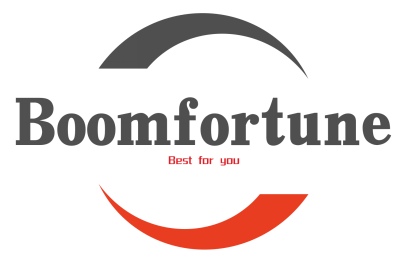 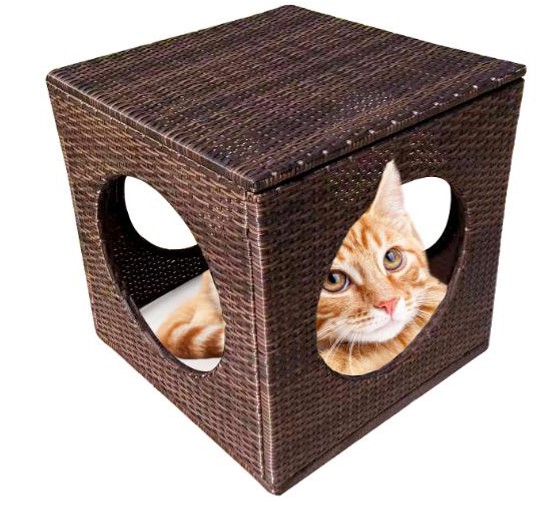 BF-P061 KD RECT. DOG BED W/CUSHION
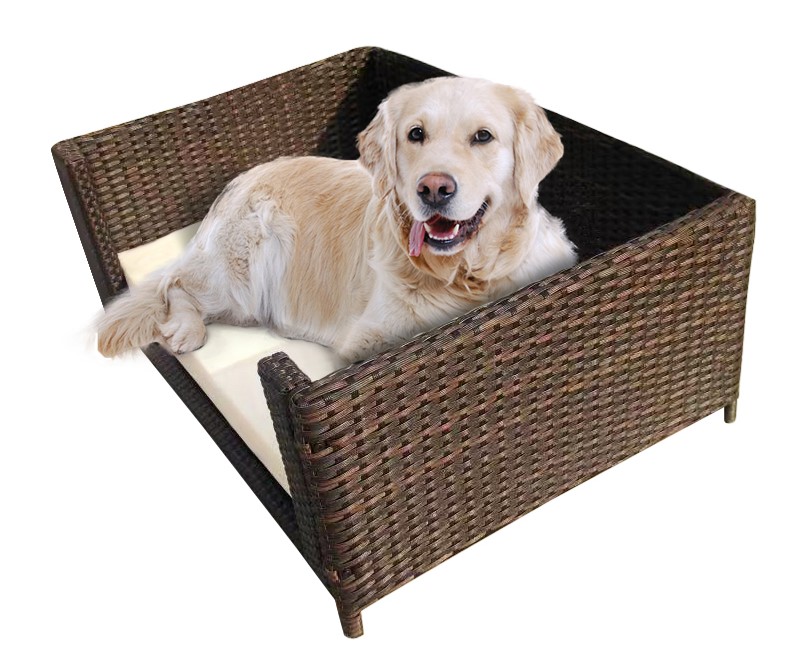 BF-PCT052 CUBIC RATTAN PET BED
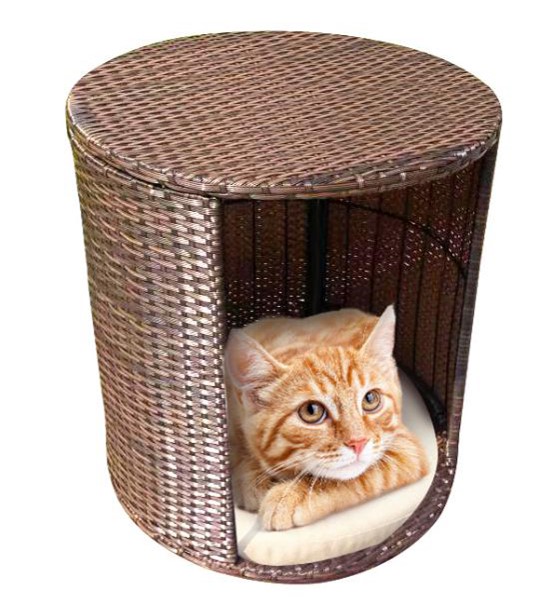 BF-PCT053 RATTAN WOVEN LAZY CAT BED
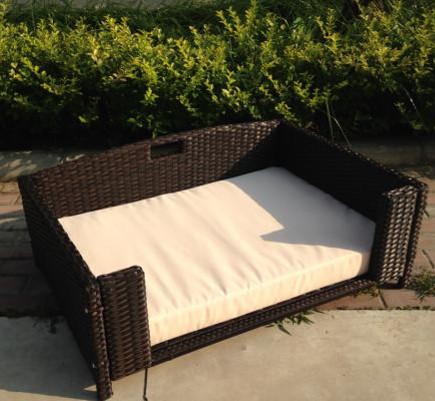 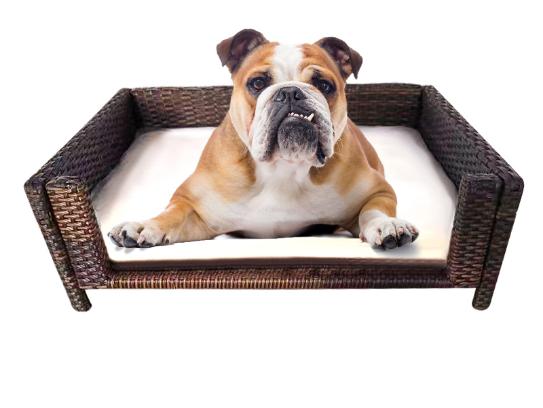